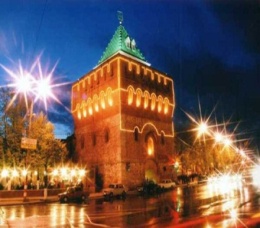 Нижний Новгород
Город мой необозримыйВ свете солнечного дняКрасотой неповторимойТешит, радует меня.Я люблю мой милый город,Что светлей и краше стал.Он уже не очень молод-Восьмой век он разменял.Парки, улицы, бульварыВзгляд ласкают много лет.Для меня роднее Нижнегогорода на свете нет!В. Семенов
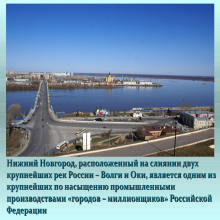 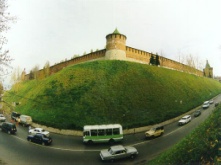 Нижегородский кремль
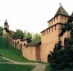 На высоком берегу
 Оки красуется величественный Нижегородский Кремль.
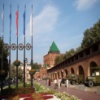 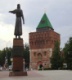 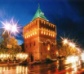 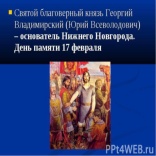 Олень является символом благородства, чистоты и величия, жизни, мудрости и справедливости.

Корона - символ достижения высокой ступени развития. В данном случае она указывает, что муниципальное образование город Нижний Новгород является городским округом - административным центром Нижегородской области.

Обрамляющая гербовый щит лента указывает на то, что город Нижний Новгород награждён орденом Ленина.
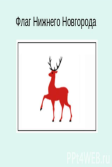 белый цвет - символ совершенства, благородства, чистоты помыслов, мира;

- червлёный цвет - символ храбрости, мужества, неустрашимости, зрелости, энергии, жизнеспособности;

- чёрный цвет - символ благоразумия, мудрости, честности, скромности, смирения и вечности бытия.
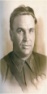 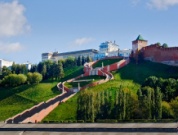 Чкаловская лестницана волжской набережной
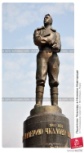 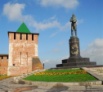 [Speaker Notes: а]
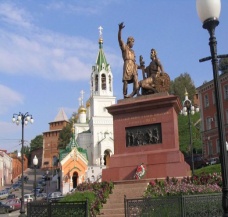 Памятник К. Минину и  Д.М. Пожарскому
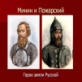 На волжских берегах волненье.Народный гнев даёт ростки.Готовит Минин ополченье,Пожарский поведёт полки.
Герои тех времён далёких – Пожарский, Минин – на века!О славном подвиге высокомЗвучит народная строка.
Памятник Максиму Горькому
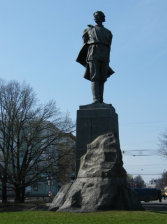 На одноименной площади в Нижнем Новгороде 2 ноября 1952 года был открыт памятник советскому писателю, прозаику, драматургу, основателю социологического реализма Максиму Горькому (Алексей Максимович Пешков).
Максим Горький родился 28 марта 1868 года в Нижнем Новгороде, но рано потерял родителей и был воспитан дедом Василием Кашириным, который научил мальчика чтению по церковным книгам.
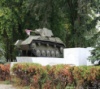 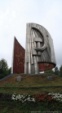 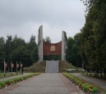 Монумент Славы с Вечным Огнем в ознаменование боевого и трудового подвига автозаводцев в годы Великой Отечественной войны 1941-1945 гг.
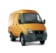 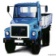 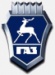 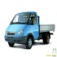 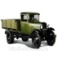 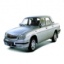 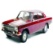 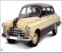 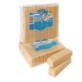 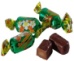 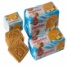 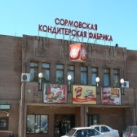 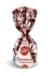 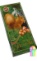 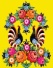 Русские народные промыслы
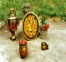 Городецкая роспись
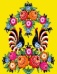 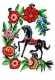 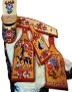 Главная
Хохломская роспись
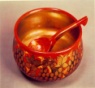 Город Семенов и его округа издавна славились изготовлением и росписью деревянных изделий . Хохлома, имеющая давние художественные и ремесленные традиции, стала сейчас одним из самых ярких и популярных промыслов современного народного искусства России.
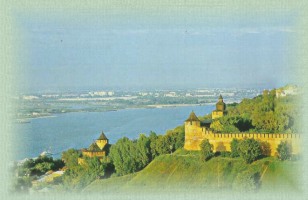 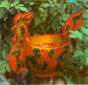 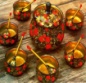 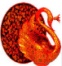 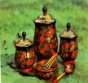 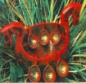 Семеновская матрешка
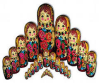 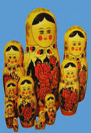 Матрёшка – это полая внутри деревянная ярко разрисованная кукла в виде полуовальной фигуры, в которую вставляются другие такие же куклы меньшего размера.(Словарь русского языка. С.И.Ожегов)
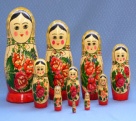 Главная
Богородская игрушка
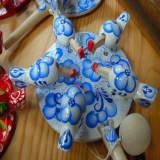 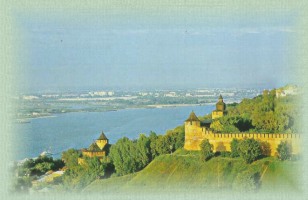 Кружевоплетение
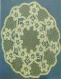 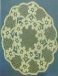 В Нижегородском крае издавна было развито кружевоплетение на коклюшках. Одним из самых известных центров кружевоплетения в России была Балахна. Плетением кружев в XIX веке занималась половина всего женского населения Балахны, а также жительницы соседних селений.
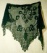 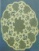 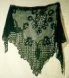 Балахнинские мастерицы выплетали шарфы, косынки, наколки на голову, пояса, оплеты носовых платков, концы полотенец, воротники, платья и пальто. Типичными для этих изделий были цветочные мотивы, но встречались и геометрические в виде ромбов, кругов, цепей. Выработался особый вид кружева - "балахонский манер", своеобразие которого заключалось в легком тюлевом фоне, на котором располагались букеты цветов.
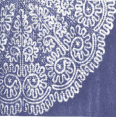 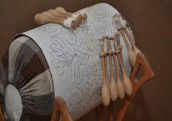